RUMINAL TYMPANY (BLOAT)
Dr. Hussein AlNaji
Ruminal tympany is abnormal distension of the rumen and reticulum caused by excessive retention of the gases of fermentation, either in the form of a persistent foam mixed with the rumen contents or as free gas separated from the ingesta.
 Normally, gas bubbles produced in the rumen coalesce, separate from the rumen contents to form pockets of free gas above the level of the contents, and finally are eliminated by eructation.
ETIOLOGY
Primary Ruminal Tympany
(Frothy Bloat)
Primary ruminal tympany or frothy bloat is caused by the production of a stable foam that traps the normal gases of fermentation in the rumen. The essential feature is that coalescence of the small gas bubbles is inhibited and intraruminal pressure increases because eructation cannot occur.
Secondary Ruminal Tympany (Free-Gas Bloat)
Physical obstruction to eructation occurs in esophageal obstruction caused by a foreign body, by stenosis of the esophagus, by pressure from enlargements outside the esophagus, such as tuberculous lymphadenitis or bovine viral leukosis involvement of bronchial lymph nodes, or by obstruction of the cardia. Interference with esophageal groove function.
Chronic Ruminal Tympany
Chronic ruminal tympany occurs in calves up to 6 months of age. Persistence of an enlarged thymus, continued feeding on coarse indigestible roughage, and the passage of unpalatable milk replacer into the rumen in which it undergoes fermentation and gas production, instead of into the abomasum, have all been suggested as causes, but the condition usually disappears spontaneously in time.
Clinical finding 
Primary Pasture or Feedlot Bloat
Bloat is a common cause of sudden death (or found dead) in cattle found dead in the morning, which may be from their relative inactivity during the night or to the lack of observation,detection, and treatment.
The degree of forestomach enlargement varies from that producing an even filling of the left paralumbar fossa to that causing a uniform,
3. Colic may be seen, including kicking at the abdomen, treading, frequent lying down and rising, and vocalizations.
4- Sheep with heavy fleece may be significantly bloated without the changes in abdominal contour being obvious.
5. The forestomach enlarges and compresses the diaphragm, breathing becomes more labored. Open-mouth breathing, cyanosis of mucous membranes, and collapse leading to death may occur within a few minutes.
6. The low-pitched tympanic sound produced by percussion over the rumen is characteristic but this disappears in the acute stages.
Clinical Pathology 
Clinical pathologic measurements are not necessary for the diagnosis and management of most cases of frothy bloat in ruminants.
Differential diagnosis
Primary bloat:  is likely if the dietary conditions are present and the passage of a stomach tube reveals the presence of froth and the inability to release gas.
Secondary bloat: Passage of a stomach tube will detect esophageal obstruction or stenosis, both of which are accompanied by difficult swallowing and, in acute cases, by violent attempts at vomiting.
Tetanus is manifested by limb and tail rigidity, free-gas bloat, prolapse of the third eyelid, and hyperesthesia.
Carcinoma and papillomata.
Animals found dead.  especially in animals found dead at pasture in warm weather. Blackleg, lightning strike, anthrax, and snakebite
TREATMENT
The approach to treatment depends on the circumstances in which bloat occurs, whether the bloat is frothy or due to free gas, and whether or not the bloat is life-threatening. 
First-Aid Emergency Measures
Emergency Rumenotomy
Trocar and Cannula: The trocar and cannula have been used for many years for the emergency release of rumen contents and gas in bloat.
Promote Salivation: For less severe cases, owners may be advised to tie a stick in the mouth like a bit on a horse bridle to promote the production of excessive saliva, which is alkaline and may assist in denaturation of the stable foam. Careful drenching with sodium bicarbonate (150–200 g in 1 L of water).
Stomach Tube.
2. Antifoaming Agents
Oils and Fat such as vegetable oils, mineral oil, and emulsified tallow are effective. Their effect is to reduce surface tension and foam. A dose of 250 mL -500 ml for cattle.
An emulsified oil or one containing a detergent such as dioctyl sodium sulfosuccinate is preferred because it mixes effectively with ruminal contents.
synthetic surfactants such as (Poloxalene 25-50g), Alcohol Ethoxylate Detergents with stomach tube and  Glycol Surfactant Polymer (Alfasure) 30 ml intra ruminal
3. Return to Pasture or Feed
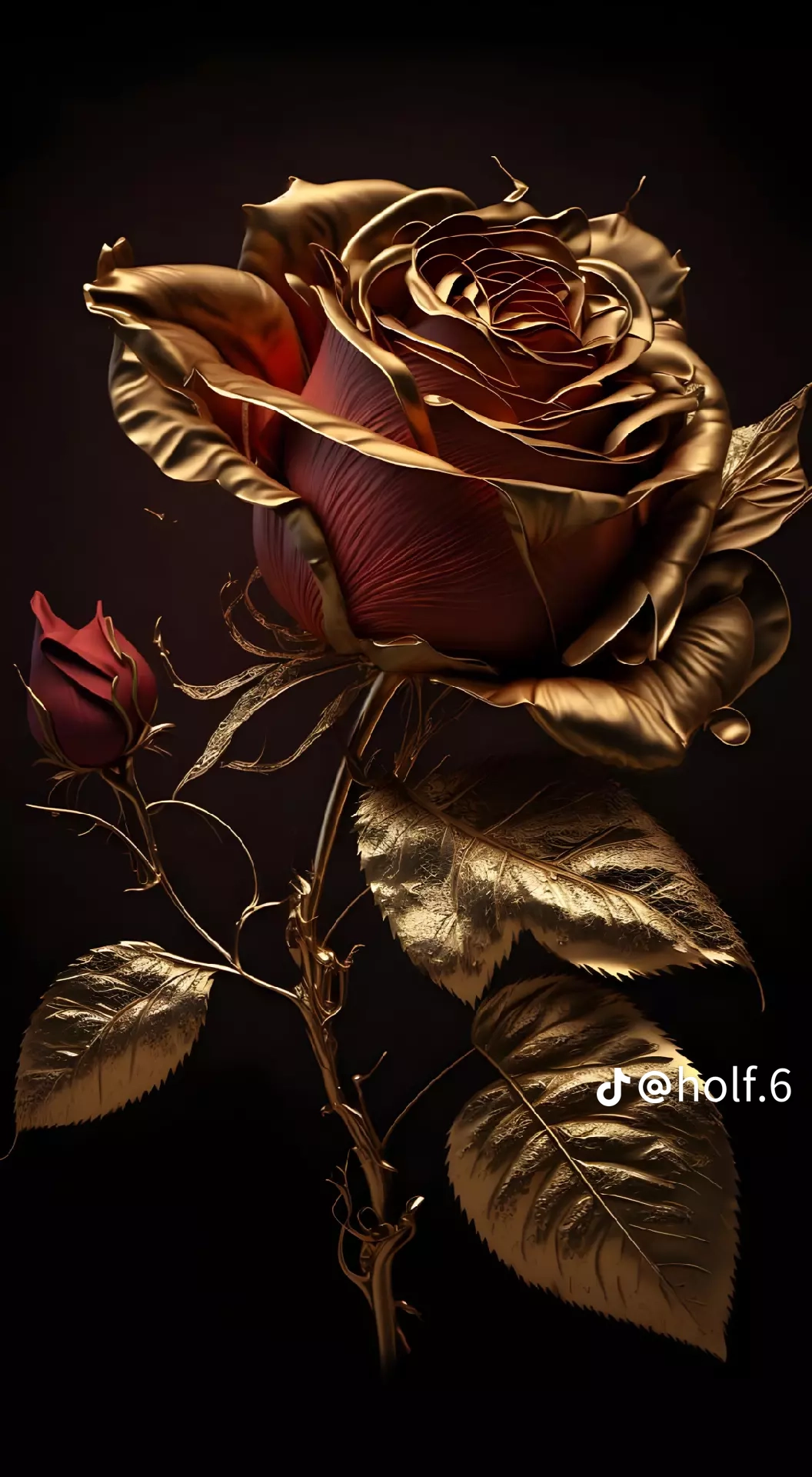 THANK YOU